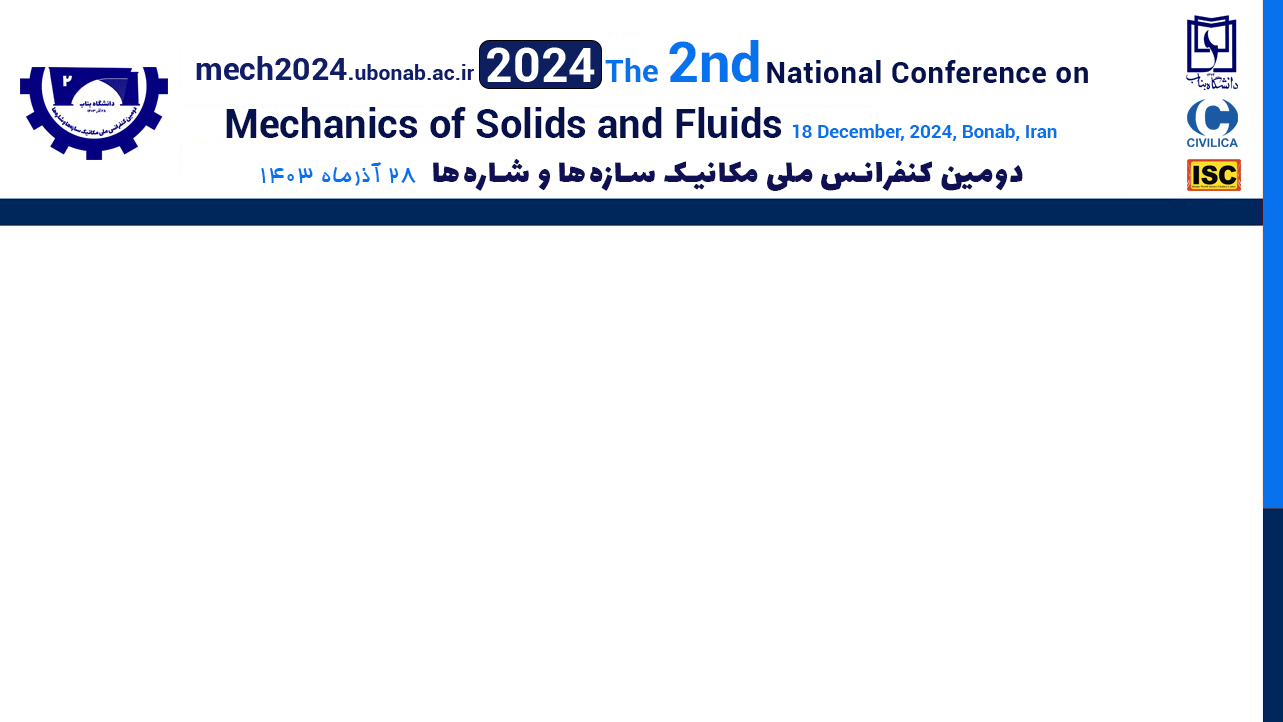 عنوان مقاله
کد مقاله: ……….
نام نویسندگان:
وابستگی نویسندگان:
1
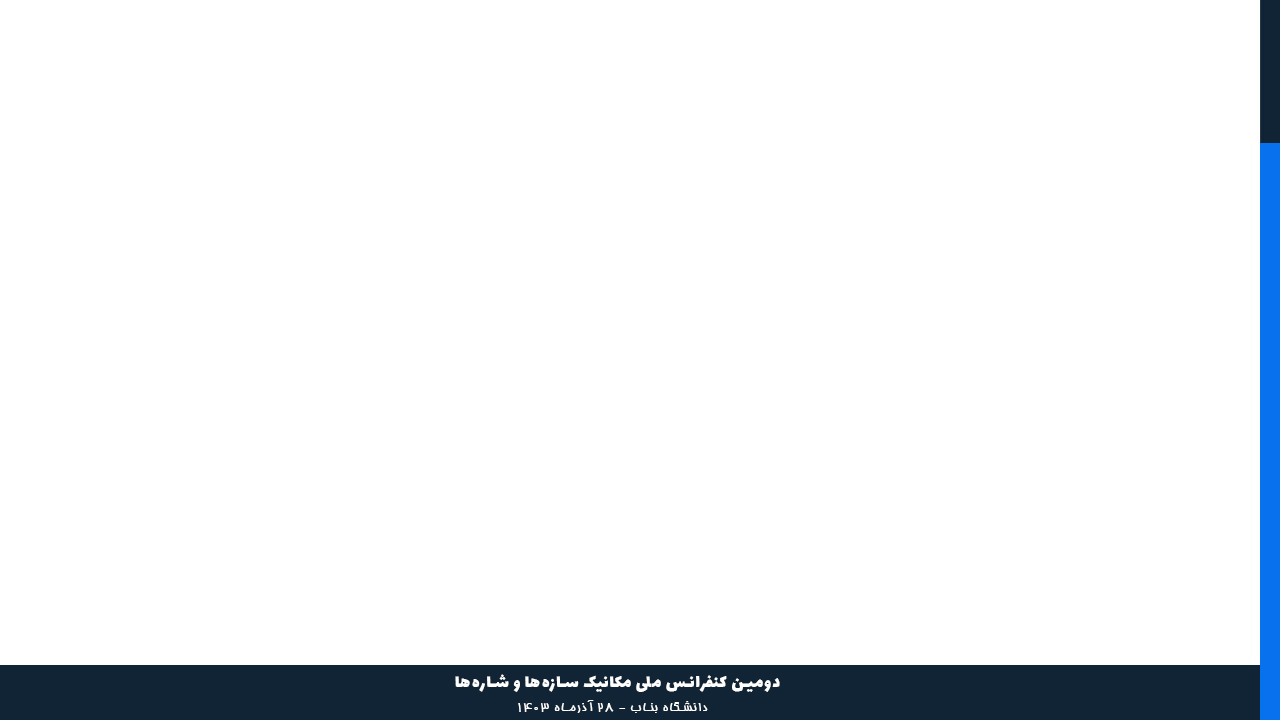 مقدمه
پیشنهاد می‌گردد هر فایل ارائه شامل بخش‌های زیر باشد:
عنوان مبحث:
متن
عنوان مبحث:
 زیر بخش اول
 زیر بخش دوم
یافته ها
نتیجه گیری
پیشنهادات
2
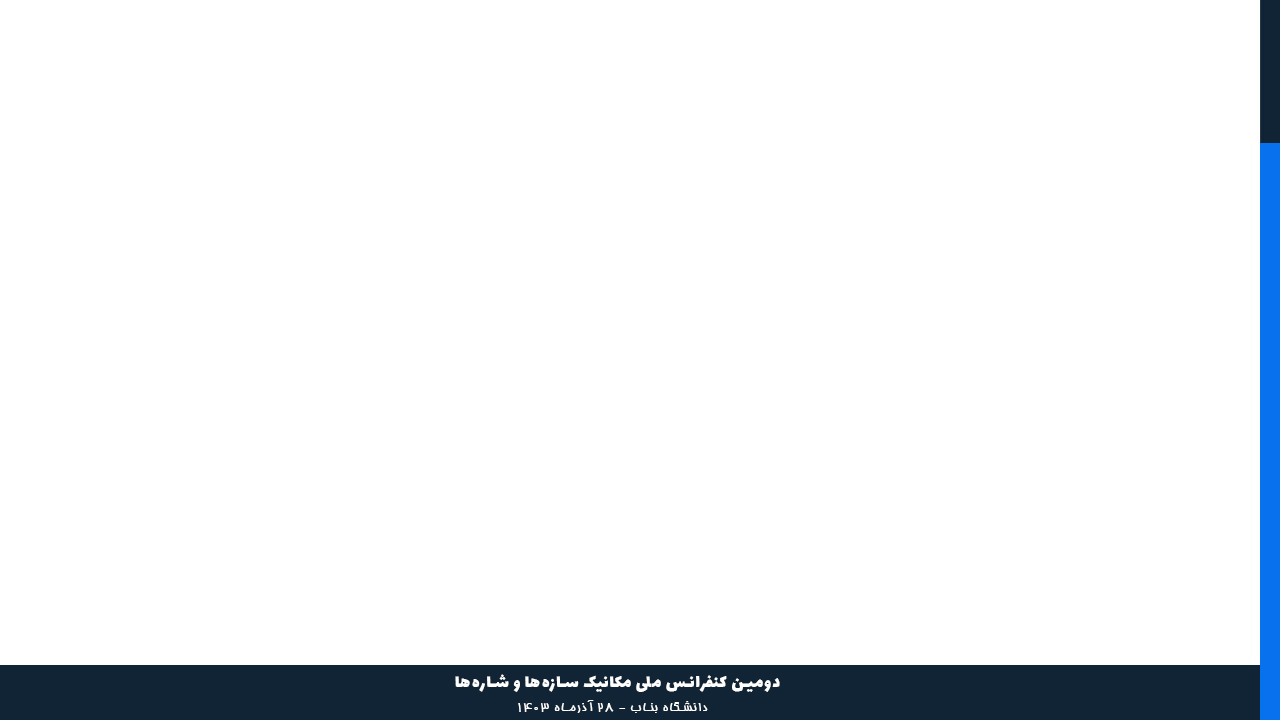 فرمت و راهنمای تهیه فایل ارائه شفاهی
اسلایدهای خود را با نرم‌افزار  Power Point تهیه نمایید.
برای حفظ یک دستی ارائه‌ها ازTheme  پیشنهادی فایل نمونه پاورپوینت استفاده نمایید.
در اولین اسلاید می‌بایست عنوان مقاله، نام نویسنده، (نویسندگان)، آرم همایش (در بالا) و آرم شرکت یا سازمان ارائه دهنده (اختیاری) به صورت مشخص و واضح وجود داشته باشد.
اسلاید‌ها حتماً شماره‌گذاری شود و حداکثر تعداد اسلایدها باید 20 اسلاید باشد.
حداکثر زمان تخصیص داده شده برای ارائه هر مقاله 10 دقیقه می‌باشد.
نویسندگانی که ارائه خود را به صورت مجازی انتخاب نموده اند پس از تهیه پاورپوینت مقاله خود می‌بایست بر روی پاورپوینت خود صداگذاری نمایید که راهنمای مربوطه از طریق لینک زیر قابل دریافت می باشد.                                                               https://www.aparat.com/v/cAQr0
3
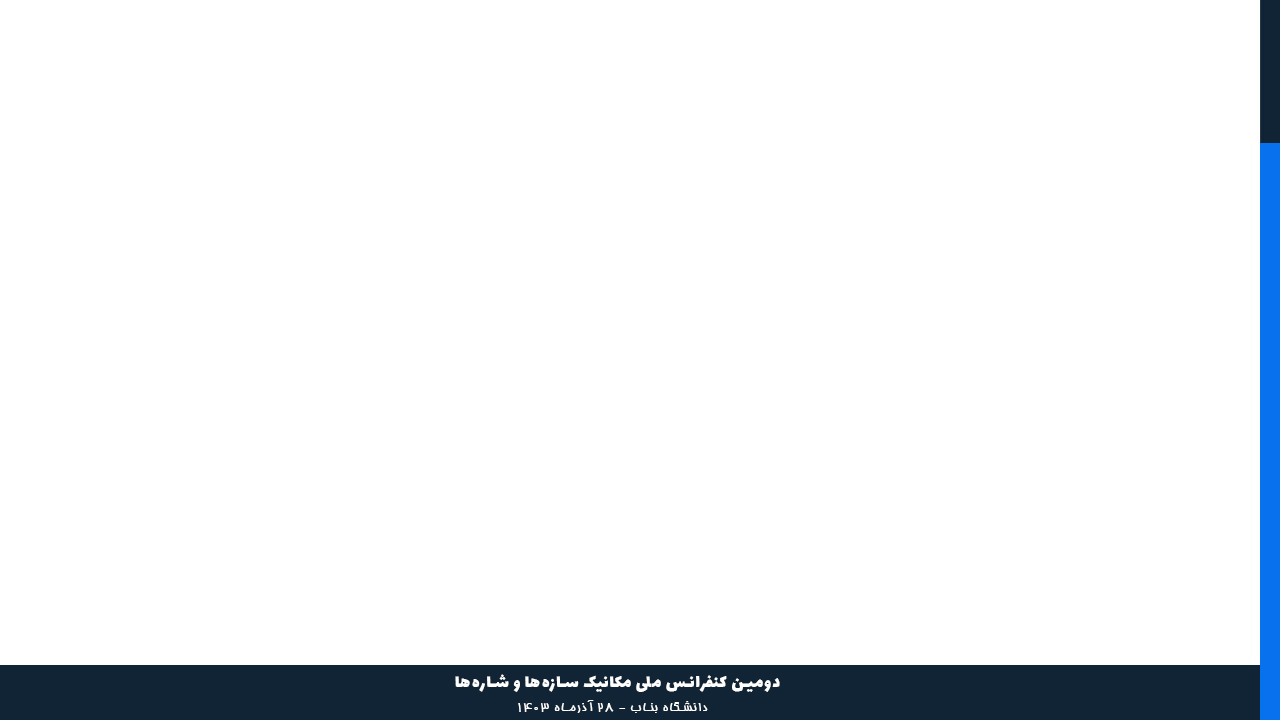 فایل ها باید تا تاریخ 15 آذر ماه 1۴۰3 در پنل کاربری سایت آپلود شود.
با توجه به اینکه کنفرانس فوق بصورت حضوری / مجازی برگزار خواهد شد لطفاً 30 دقیقه قبل از ارائه سخنرانی حضور خود را به مسئول پنل برگزاری کنفرانس اعلام نمایید.
4
4
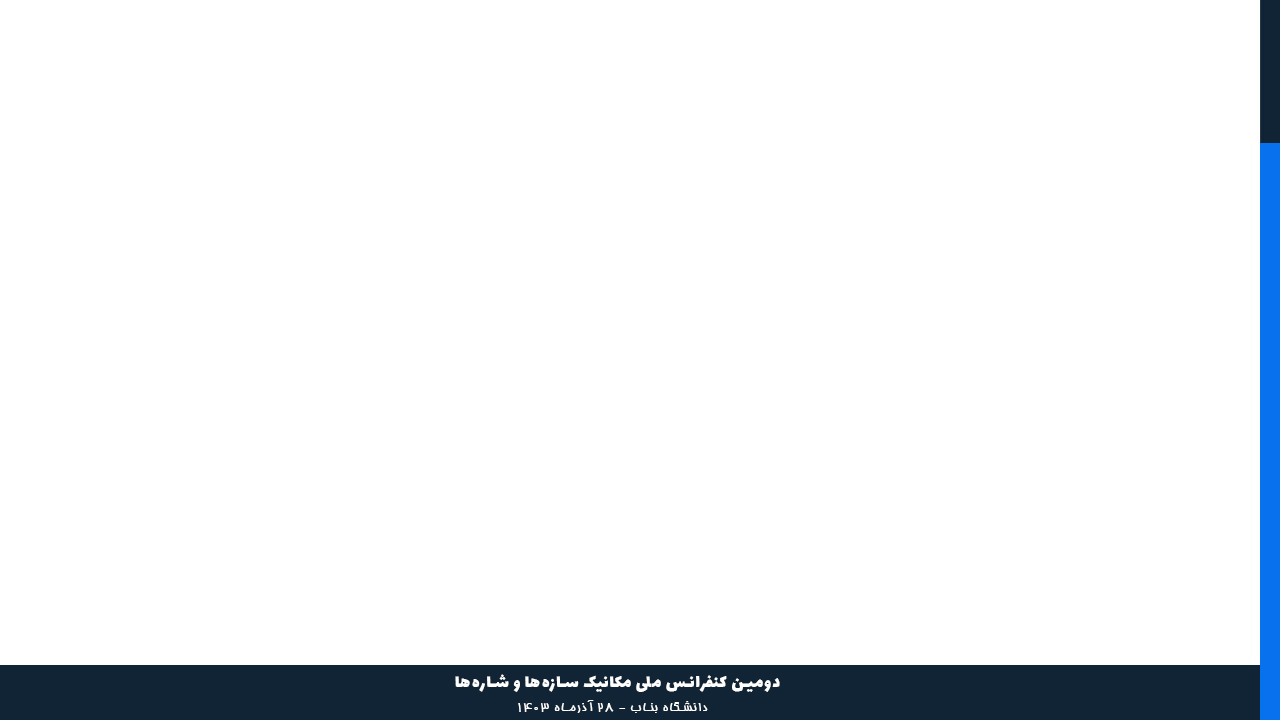 نوع قلم و فونت ها
5